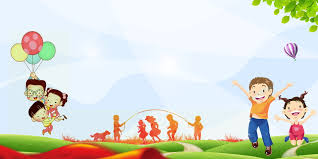 PHÒNG GIÁO DỤC QUẬN LONG BIÊN
TRƯỜNG MẦM NON THẠCH CẦU
PHÁT TRIỂN THỂ CHẤT
Đề tài: Đi thăng bằng trên ghế thể dục
TCVĐ: Chuyển quà
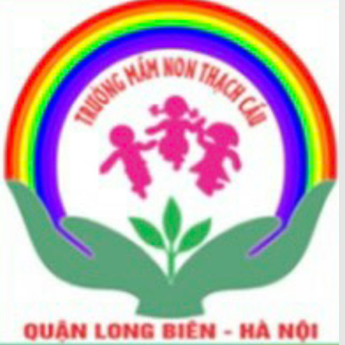 Lứa tuổi: 4 - 5 tuổi
Giáo viên: Nguyễn Thị Túc
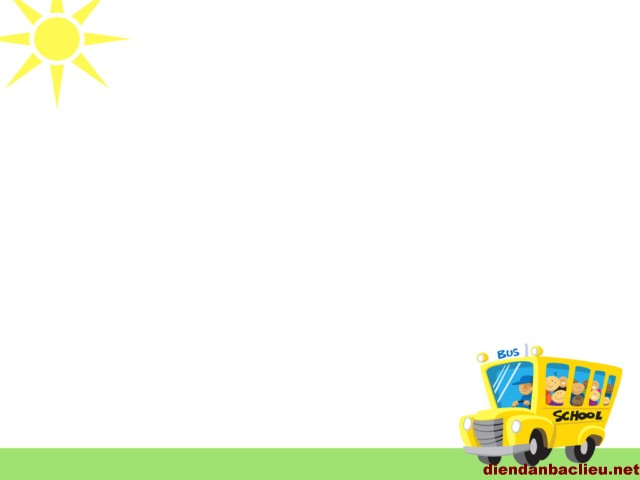 1. Phương pháp , hình thức tổ chức:

1: Khởi động
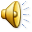 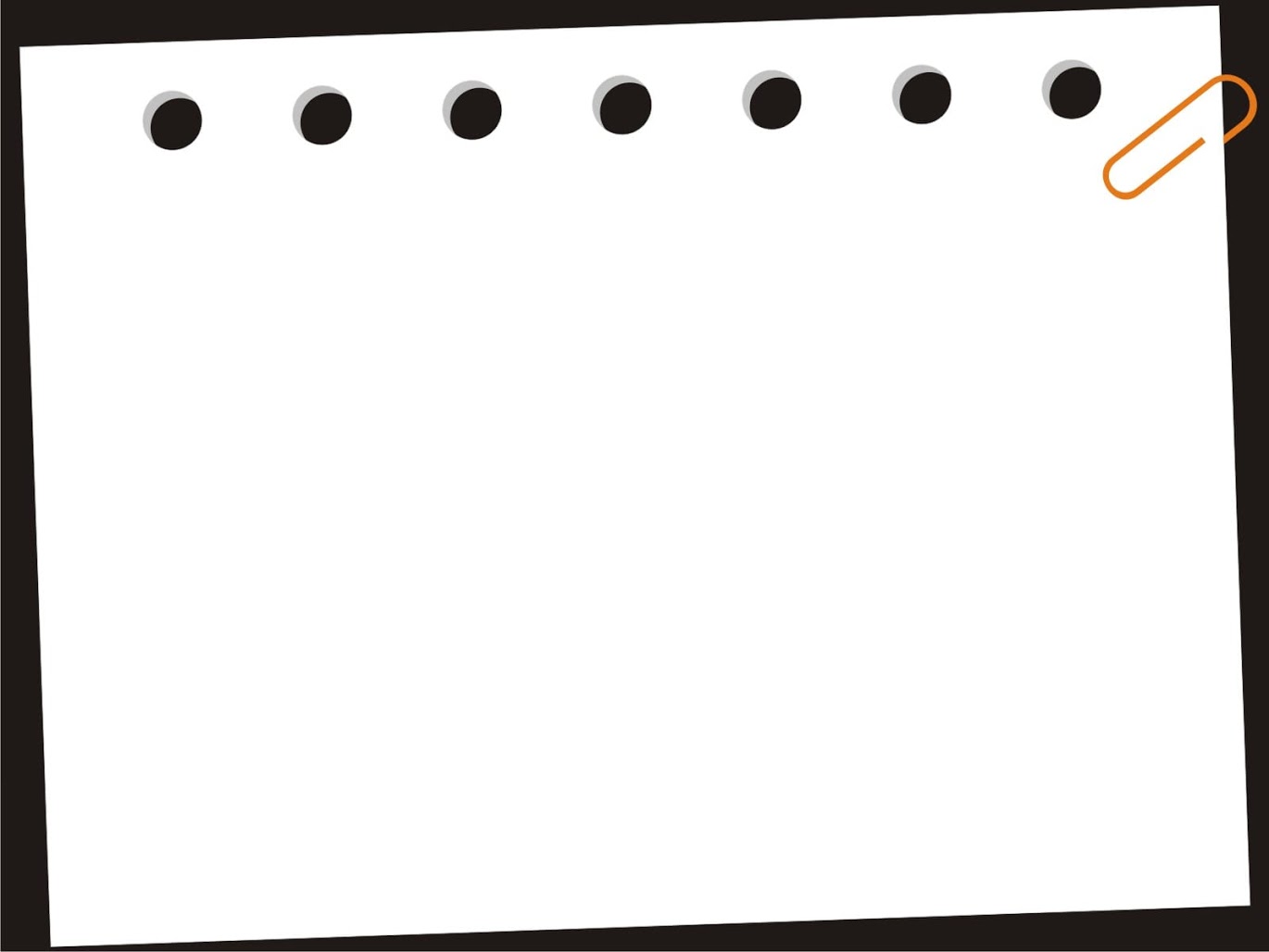 2: Trọng động

a. Bài tập phát triển chung: 
“Chú ếch con”
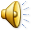 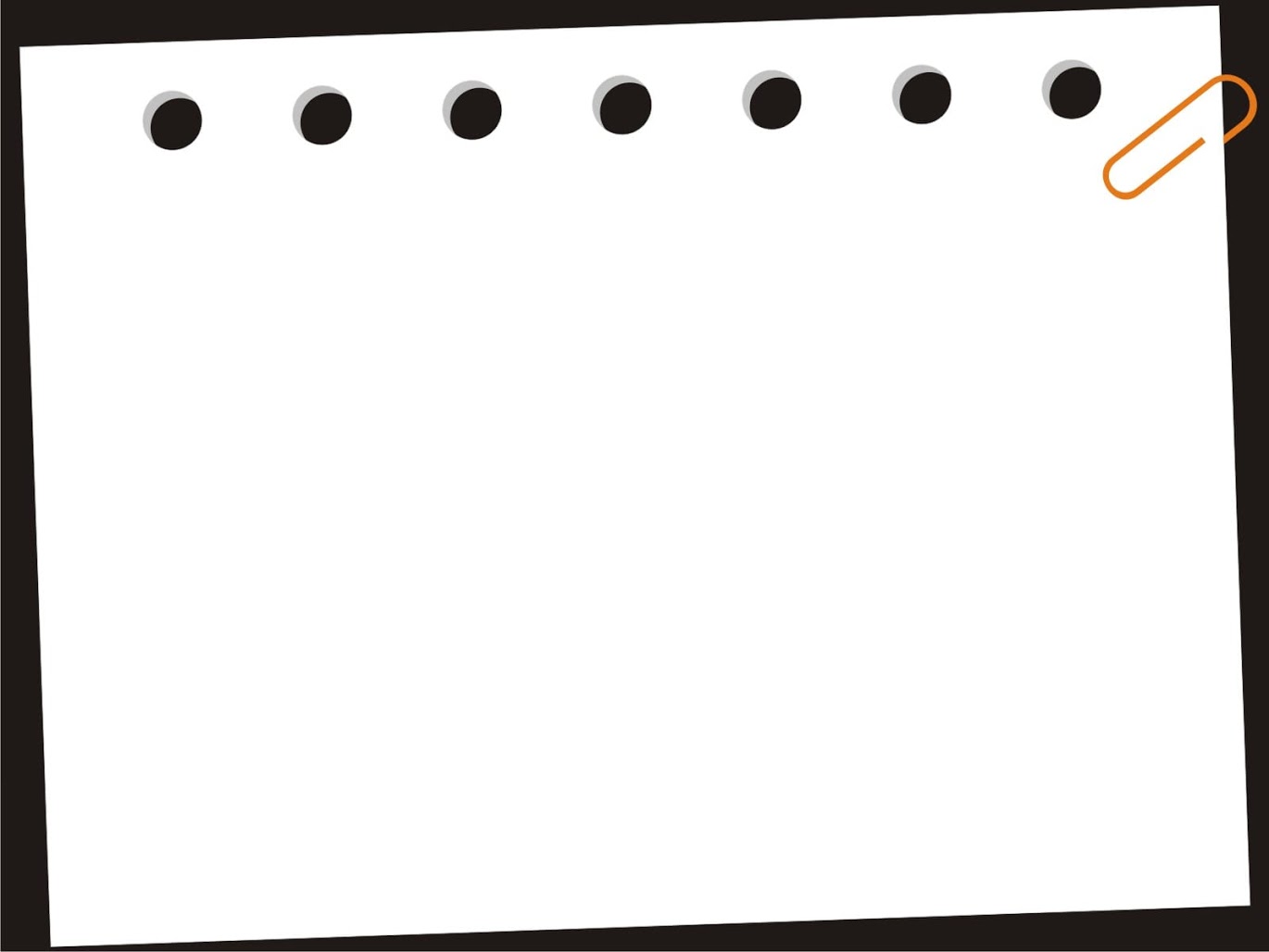 b. Vận động cơ bản: 
“Đi thăng bằng trên ghế thể dục.”
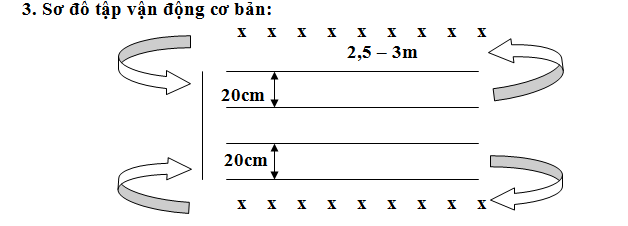 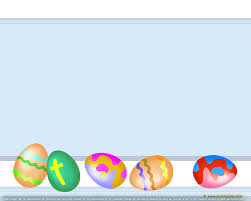 TRẺ THỰC HIỆN
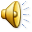 c. Trò chơi vận động: 
“Chuyển quà”
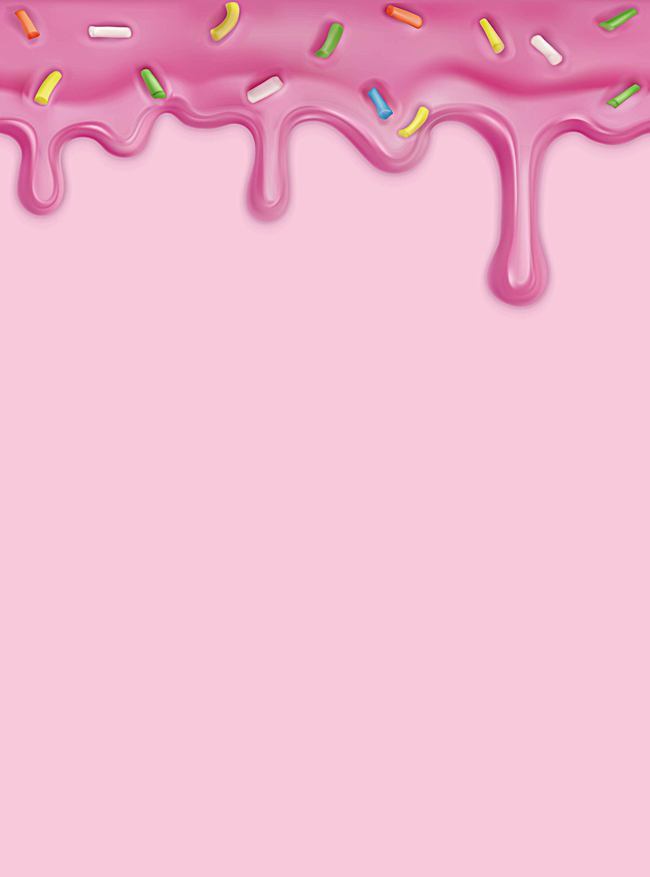 3: Hồi Tĩnh
Bé làm chim bay cò bay đi lại nhẹ nhàng quanh lớp
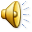